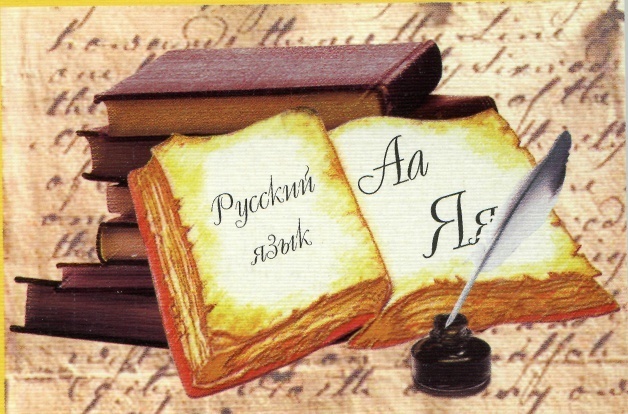 Prezented.ru
Тема урока: 
«Наречие»
Автор: Григорян Лусине Аркадьевна,
учитель русского языка и литературы
ГБОУ СОШ №400 г.Москвы
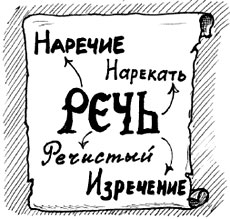 «Люби и знай 
            русский язык»
Планета  Русский язык
СТРАНА   -     Морфология
Имя существительное                 Предлог
Имя прилагательное                    Союз
Имя числительное                        Частица                     
Местоимение
Глагол   
     ?
«Словарь русского языка» С.И.Ожегова
1) Наречие – совокупность местных говоров какого-нибудь языка (великорусское наречие)

 2) Наречие – неизменяемая часть речи,  обозначающая признак действия или другого признака ( ясно, здесь, всегда).
Наречие
Я ещё совсем молод, но происхожу из знатного рода. Обратите внимание на величавый корень -речь-. Он был известен ещё в древнерусском языке. Тогда его имел глагол со значением «говорить». 
      И если буквально перевести мое имя на современный язык, получится «надглаголие». А в латыни я называюсь «приглаголие».
      Это потому, что я почти всегда живу и работаю с глаголом :примыкаю к нему, поясняю, уточняю, придаю ему чёткость.
Вставьте пропущенные слова
Наречие – это  …   часть речи.
   Наречие никогда не … .
   У наречия никогда не бывает … .
   В предложениях наречие чаще всего бывает…  .
Запишите словосочетания
Бежать (когда?) …
                 Бежать (где?) …
                 Бежать (куда?) …
                 Бежать (откуда?) …
                 Бежать (как?) …
                 Бежать (зачем?) …
                 Бежать (почему?) …
Вопросы
где?     куда?
        откуда?    почему?
           зачем?   как?
наречия заблудились
Говорить – спокойно, верхом, вежливо, сильно, внятно, тяжело, морозно, вслух, дружно.
Петь – замечательно, громко, далеко, втроём, сидя, иногда, всегда, часто, вместе.
Работать – по-другому, низко, умело, аккуратно, долго, много, быстро, вкусно.
Ехать – рядом, близко, ласково, сладко, глупо,
    пешком, издалека, вдвоём, медленно.
вспоминаем пословицы
Авось не веревку вьёт, но больно петлю закидает.
Баба с возу – кобыле легче.
Беда да нужда выходят наружу.
Без детей –горе, а с детьми – вдвое.
Без хлеба и у воды худо жить.
Береги платье снову, а честь смолоду.
Берись дружно – не будет грузно.
Богатому и в пекле хорошо.
Бог высоко, а царь далеко.
Близко, да склизко; далеко, да легко.
Больному всё горько.
Бойся коровы спереди, а лошади – сзади.
Болезнь да горе изведут скоро.
В болоте тихо, да жить там лихо.
В долг брать легко, да отдавать тяжело.
Везде хорошо, где нас нет.
Весёлый рассказ
слишком
поздно
нечаянно
специально
как выглядит наречие?
Наречие молодо, но ни перед кем не склоняется, не изменяется. У него нет  окончания. Наречие любит командовать, указывать глаголу, как ему поступить. Наречие дружит со многими частями речи.
отгадайте  загадки
1. Скоро ест, мелко жуёт.
    Сама не глотает, другим не даёт.
2. Стоят вместе, ходят врозь.
3. Сверху  кожа, снизу тоже, а в середине   
     пусто.
4. Крупно, дробно зачастил и всю землю  
     напоил.
из истории слов
Авось – наречие – «может быть».Исконно русское авоська –плетеная или вязаная сумочка (сетка) под продукты питания или иные нетяжёлые предметы, которую берут с собой на всякий случай, на авось.
навзничь  , ничком
Навзничь – наречие – «лицом вверх».
Ничком – «лицом к земле, лицом вниз».
 Тот же корень –ник-, -нич- и в глаголе никнуть- «склоняться вниз».
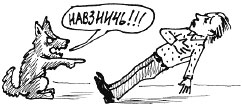 Выписать наречия, поставить к ним                              вопросы
Не заслуга быть белым,
Не достоинство – русым,
Очень трудно быть смелым,
Очень просто быть трусом.
Кто не предал России
Ради собственной славы,
Знает : трудно быть смелым.
Знает: просто быть слабым.
Знает: трудно жить крупно.
Проще – жить осторожно.
Добрым – сложно и трудно,
А недобрым – несложно.
                                             (П.Панченко)
Смысловые группы наречий
Наречия места: где? куда? откуда?
Наречия времени: когда? с каких пор? 
                                           до каких пор?
Наречия причины: почему? отчего?
Наречия цели: зачем? для чего?
Наречия образа действия: как? каким   образом?
Наречия меры и степени: сколько? насколько? 
                                                    в какой степени?
Определить смысловую группу наречий
Красиво, робко, по-хорошему, пешком …
Назло, нарочно, специально, наконец…
Сверху, сбоку, направо, вбок, влево, близко…
Мало, вдоволь, вдвое, очень, весьма…
Завтра, давным-давно, всегда, скоро, тотчас…
Спроста, сгоряча, поневоле, со зла, сослепу…
разгадай  Ребус
?
?
Продолжите строчку
Внизу…
Завтра…
Горячо…
Сослепу…
Назло…
Очень…
Степени сравнения наречий
(образа действия на о)

   Красиво  танцевать - начальная форма
   Танцевать  красивее (более красиво) –  
                                       сравнительная степень
   Красивее  всех – превосходная степень
сравнительная степень
ПРЕВОСХОДНАЯ СТЕПЕНЬ
НА ЗАМЕТКУ
Заполните таблицу
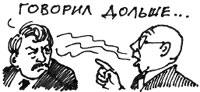 составьте диалог
разгадайте ребус
?
?
Спасибо за внимание